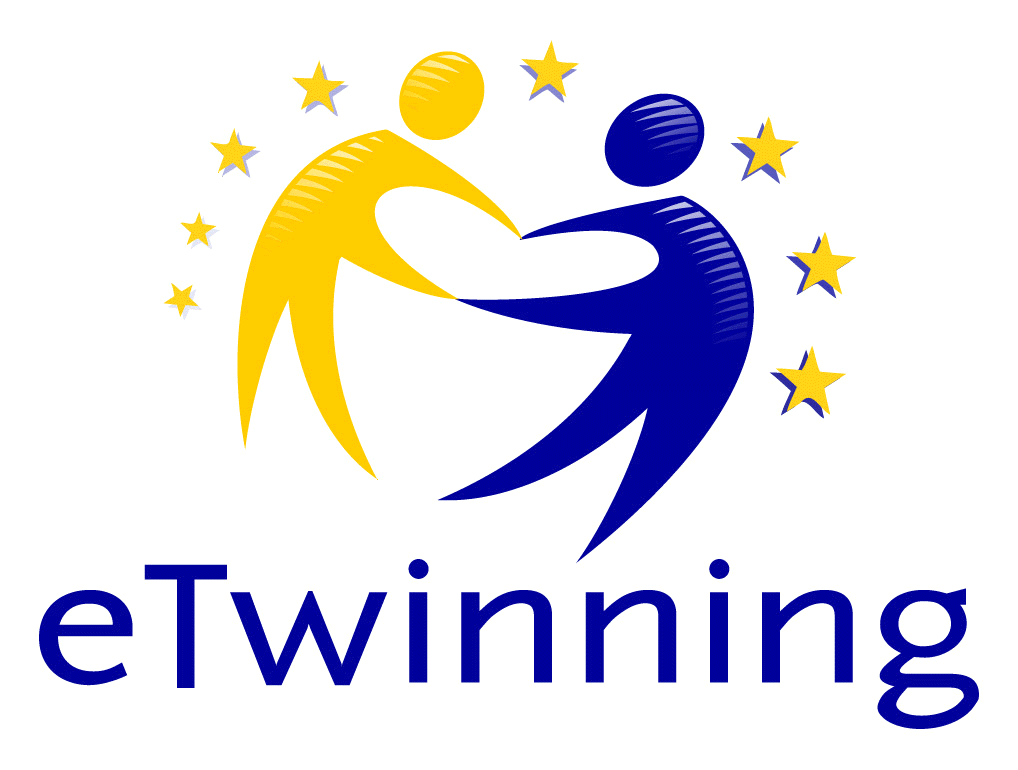 THE PLANT SORTS AND THE ANIMAL WORLD
Dora d’Istria 
Albania
By Wendi Sallabanda
8th Grade
THE FLORA OF  Albania
Albania has contrasting and different types of vegetation, mainly determined by topography, hydrology, climate and geology. It enjoys a diversity of temperate ecologies, incorporating both deciduous and coniferous forests, wetlands, river deltas, alpine and subalpine pastures and meadows, evergreens and broad-leaved bushes, marine and coastal landscapes. 
The flora of Albania is made up of over 3,200 vascular and 2,350 non-vascular plants and fewer known fungi. The main elements of the country's flora are 24% of the Mediterranean, 22% Balkan, 18% European and 14% Eurasian.
About 3,000 different species of plants grow in Albania, many of which are used for medicinal purposes. Vast black pine, beech and fir forests are found in the highest mountains and alpine grasslands grow at altitudes above 1800 meters. The genus of flora with the largest number of species of Albana Trifolium (clover), with a total of 63 species.
2
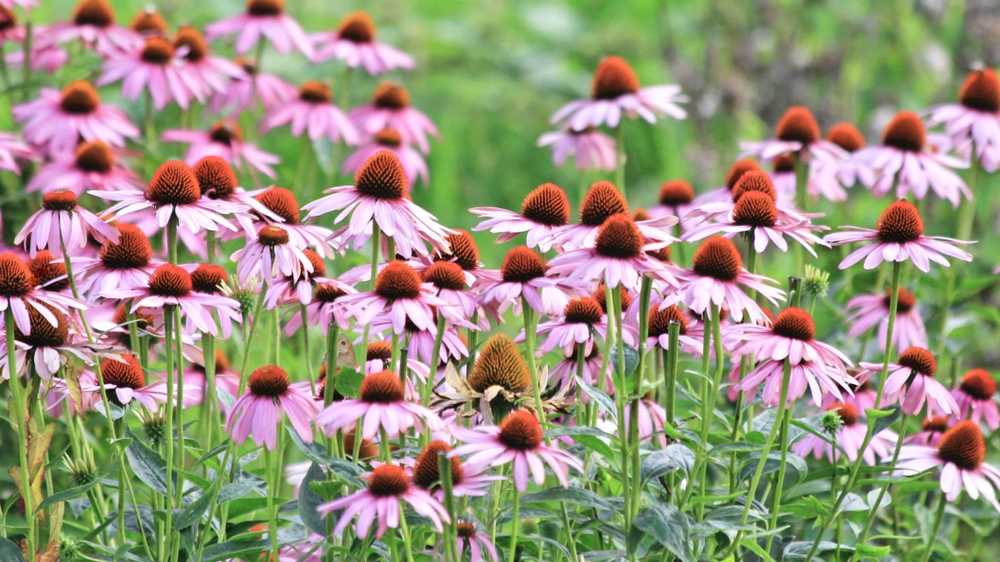 Albania today produces these types of plants including lavender, dandelion, lemon balm, elderberry, oregano, chamomile, sweet chestnut, beech, mint, birch, sunflower, violet, bay leaf, mallow basil, clover, herb San Giovanni blackberry, dog rose, mullein, hawthorn, Black elderberry, yarrow achillea millefolium and many more.
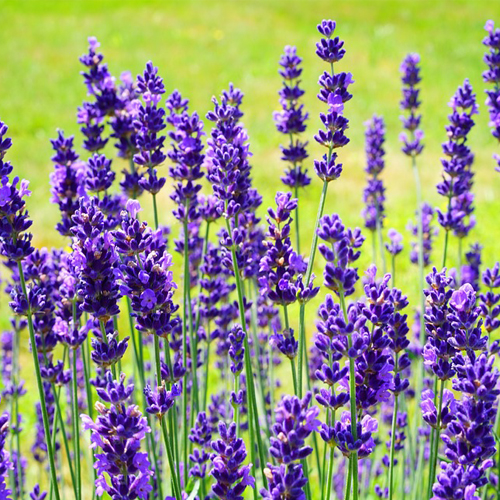 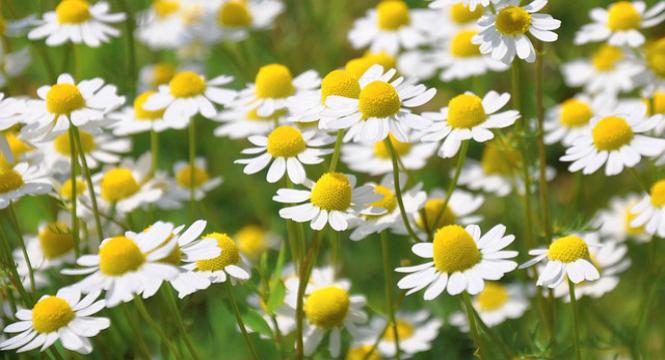 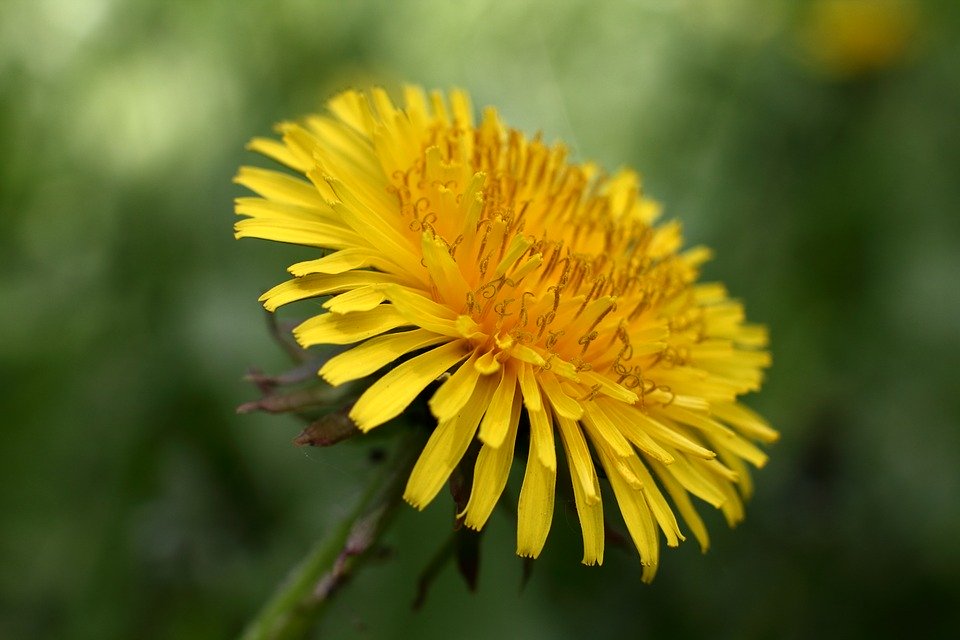 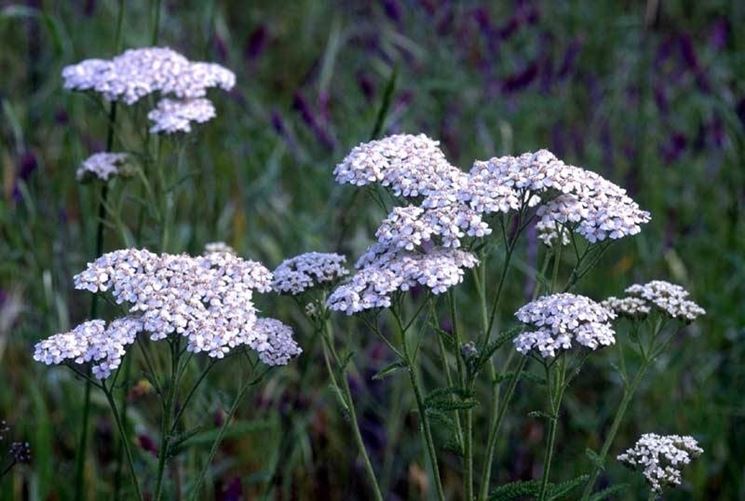 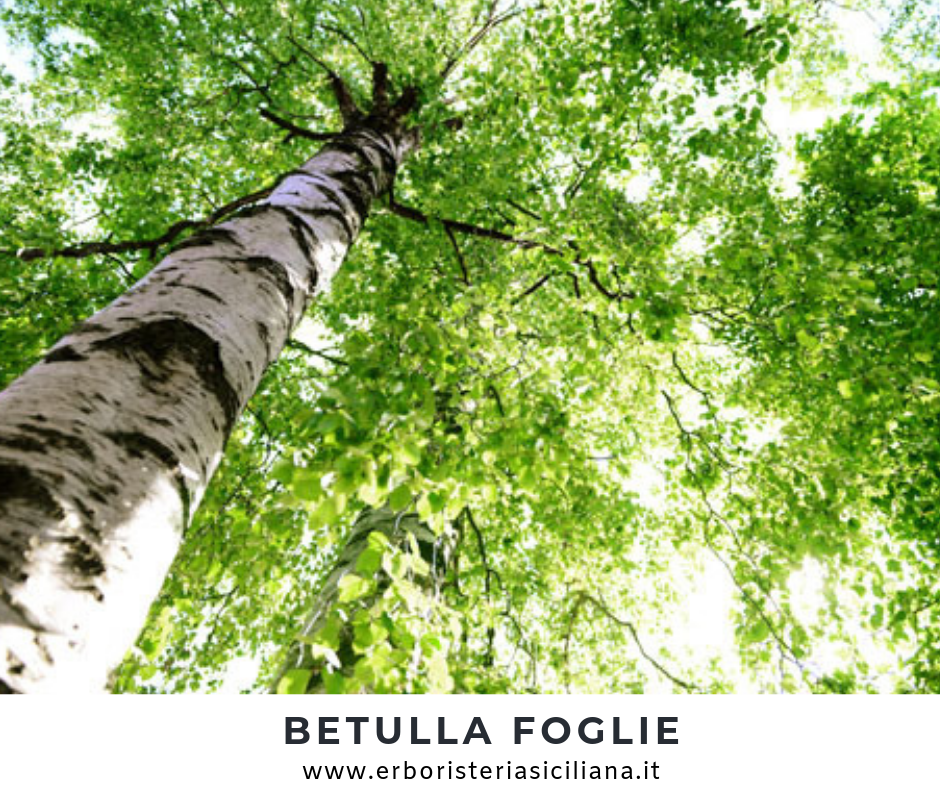 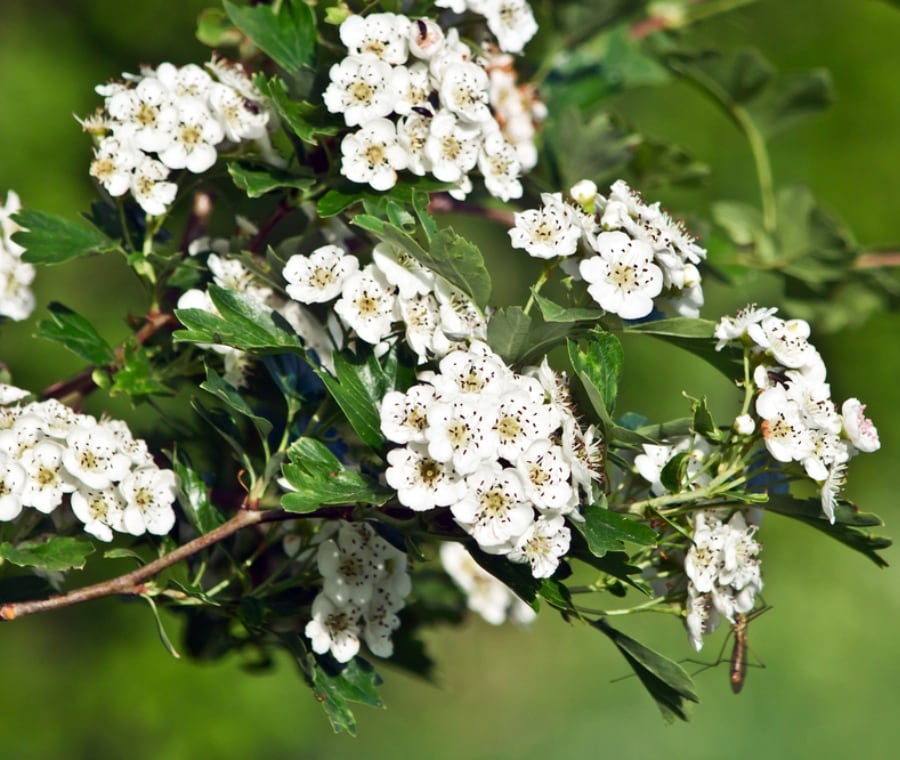 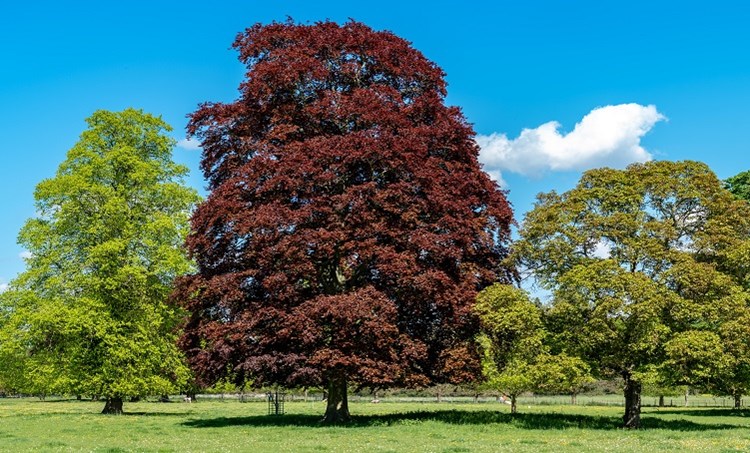 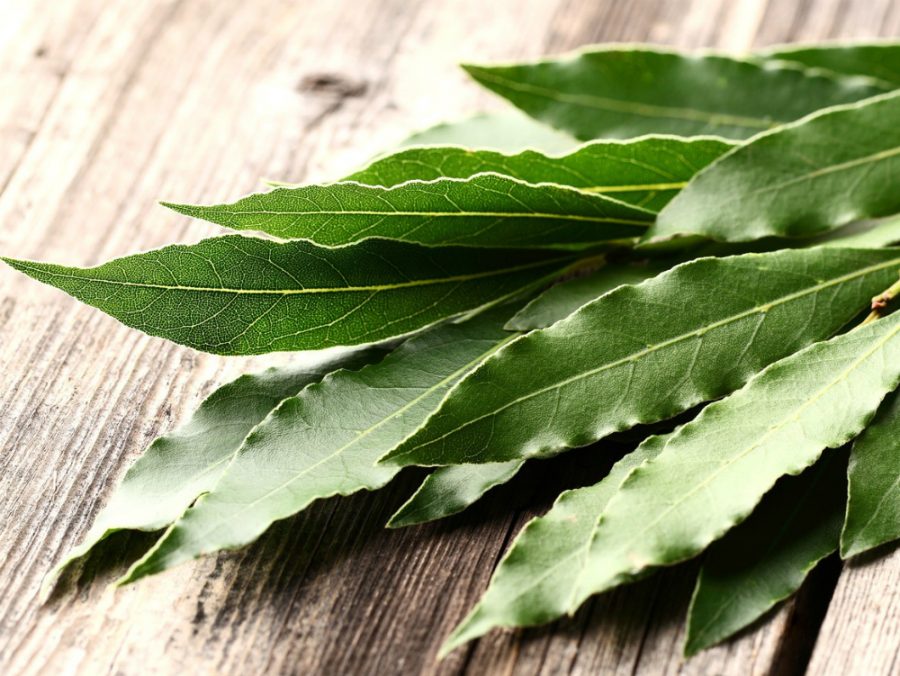 3
The FAUNA OF ALABANIA
The geographical location of Albania in combination with its variable and complex climate is responsible for the diverse bird population in the country. Over 353 species of bird have been recorded in Albania with 11 globally threatened species and a species introduced by humans. The country is home to favorable wetlands, lagoons, lakes, estuaries and deltas together with the corresponding habitats. These habitats serve as feeding ground for thousands of migrating birds that travels between Northern Africa and Europe through the Adriatic flyway. 
Albania is home to a wide range of mammals that are closely associated with its geographical location and climatic conditions. Approximately 58 species of mammals have been recorded to occur in the country. The protected areas, including national parks, nature reserves and biosphere reserves, provide protection to the mammals and are the most likely locations where these animals can be seen.
Despite the fact that there are no exact studies, Albania ranks among the most important regions in the Balkan Peninsula in terms of reptiles with over 37 species being recorded her. Many of them are widespread particularly along the Albanian coasts that contains a wide diversity of habitats and ecosystems.
 Albania has approximately 249 fish species in its coastal waters and 64 freshwater species in its rivers and lakes. Even though fish of marine and freshwaters can be found in various parts of waters throughout the country. The Adriatic and Ionian Sea inside the Mediterranean Sea are home of salt water fish, while fresh water fish occurs on Lake Butrint, Lake Shkodër, Lake Ohrid, Lake Prespa as well as in Karavasta Lagoon, Narta Lagoon and Patos Lagoon.
4
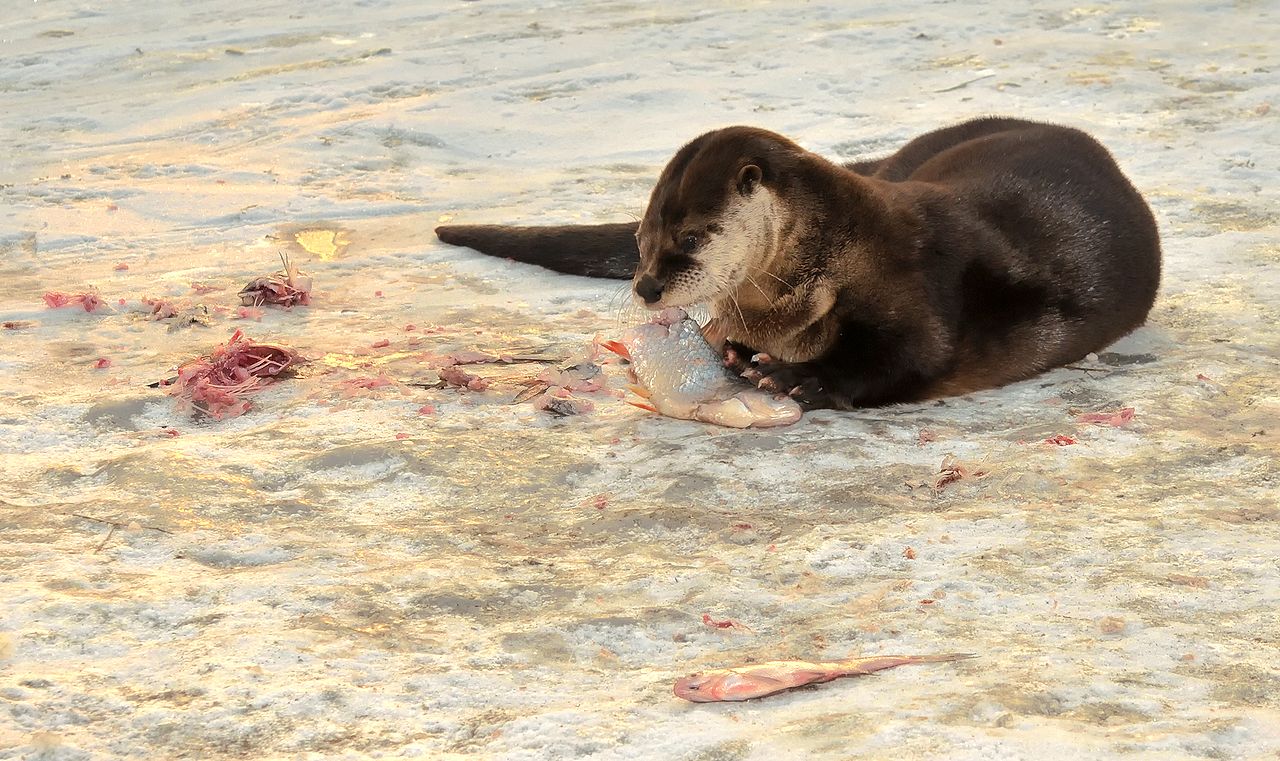 The greater flamingo is a year-round resident in Vjosa-Narta Protected Landscape. The dalmatian pelican remains in the lagoons and wetlands throughout the country such as in Karavasta.                                                  The Eurasian lynx inhabits Shebenik-Jabllanicë National Park.                                                    The Divjakë-Karavasta National Park serves as a breeding and feeding ground for the Eurasian otter.                                         The Llogara and Karaburun-Sazan Marine Park provides habitats for the golden jackal.     And so on many more animals.
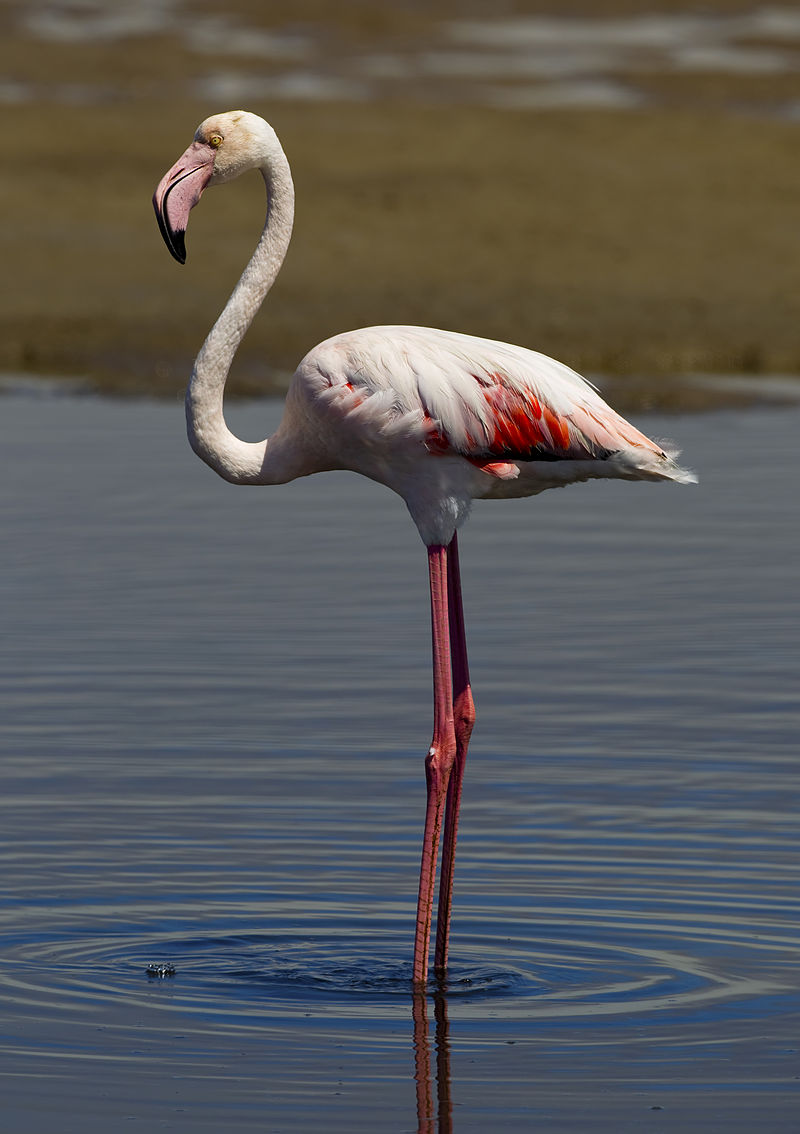 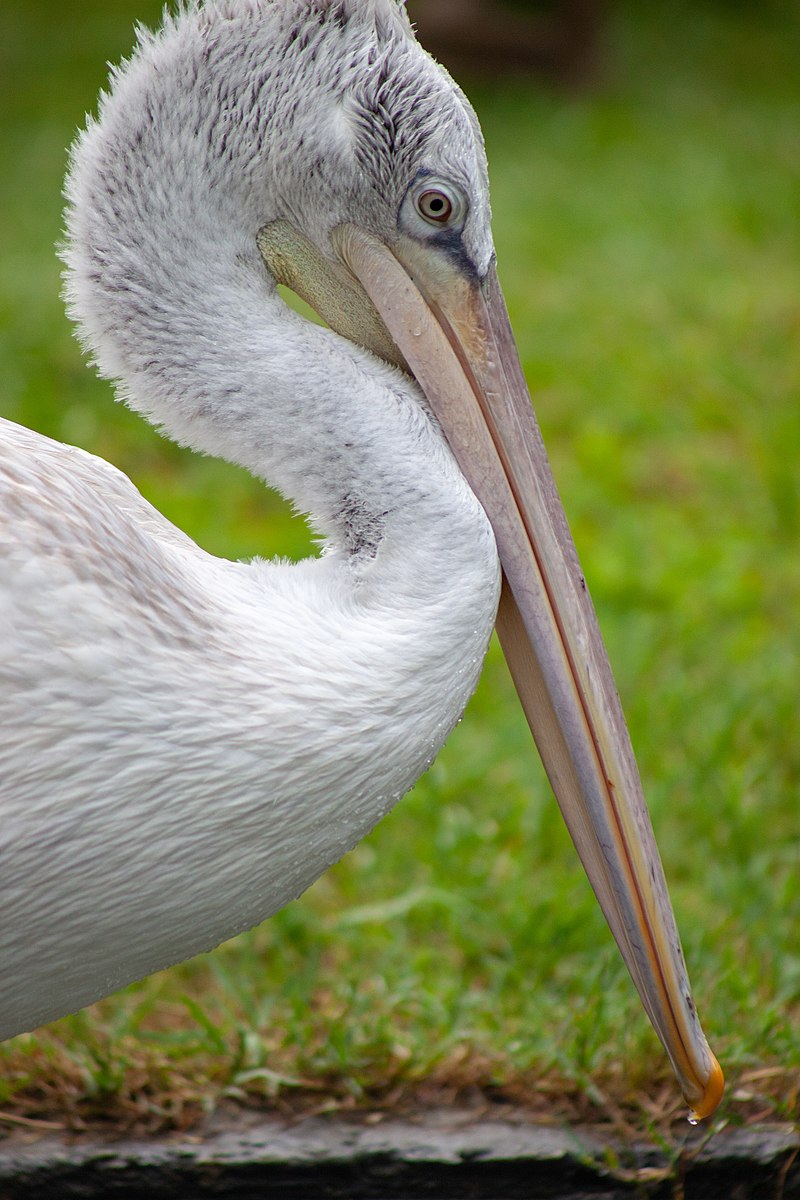 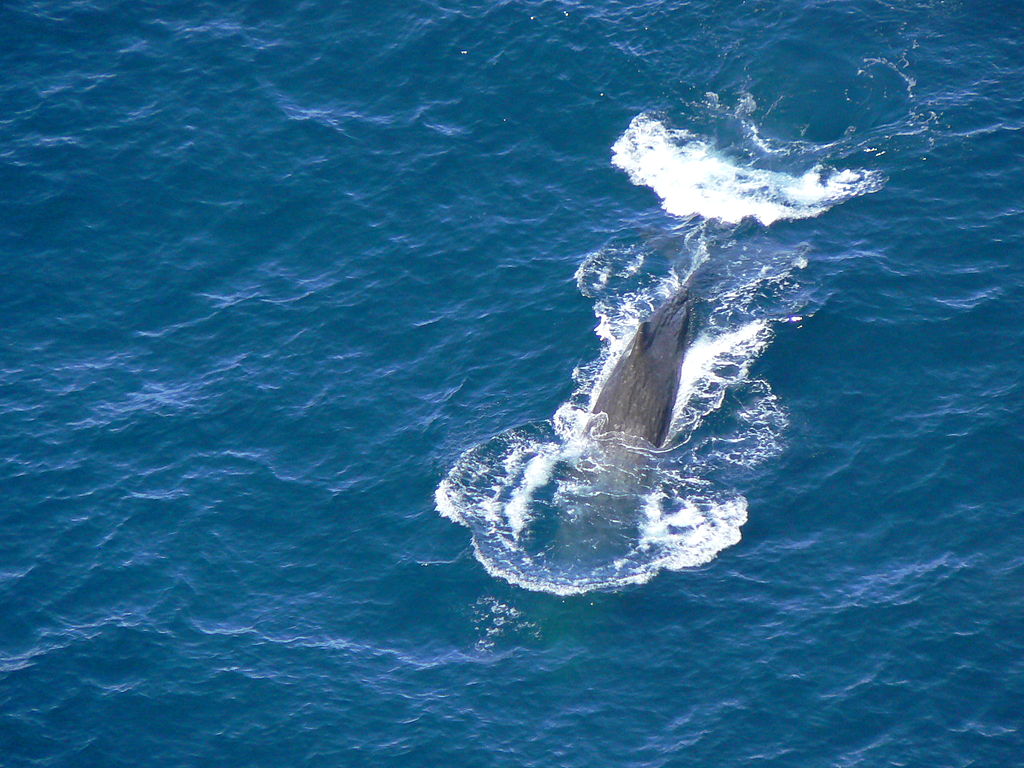 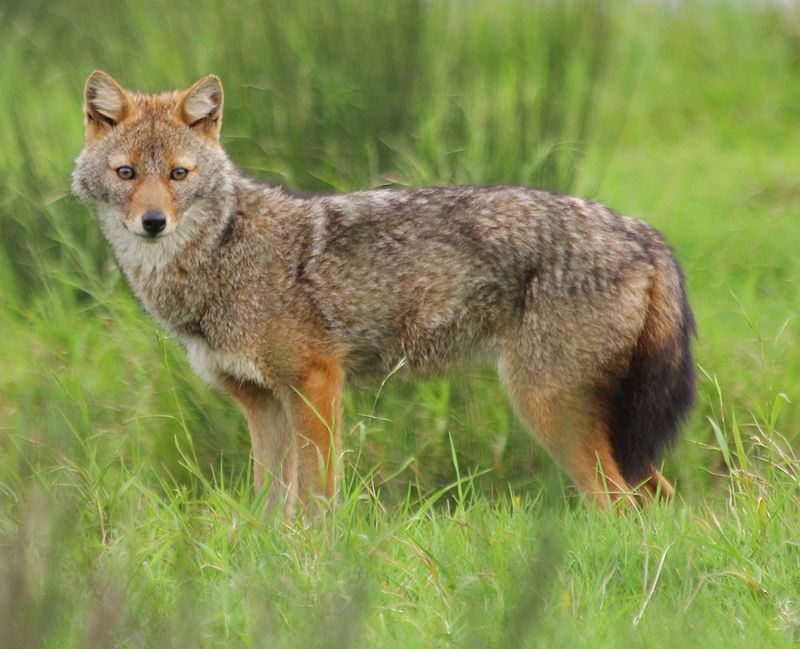 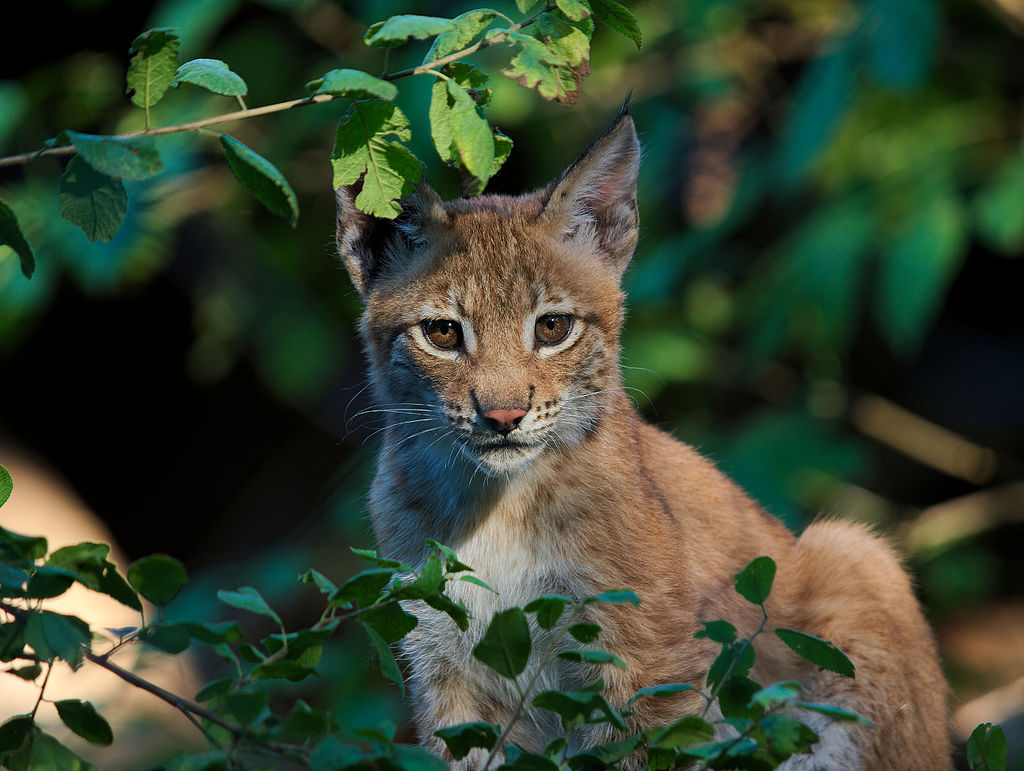 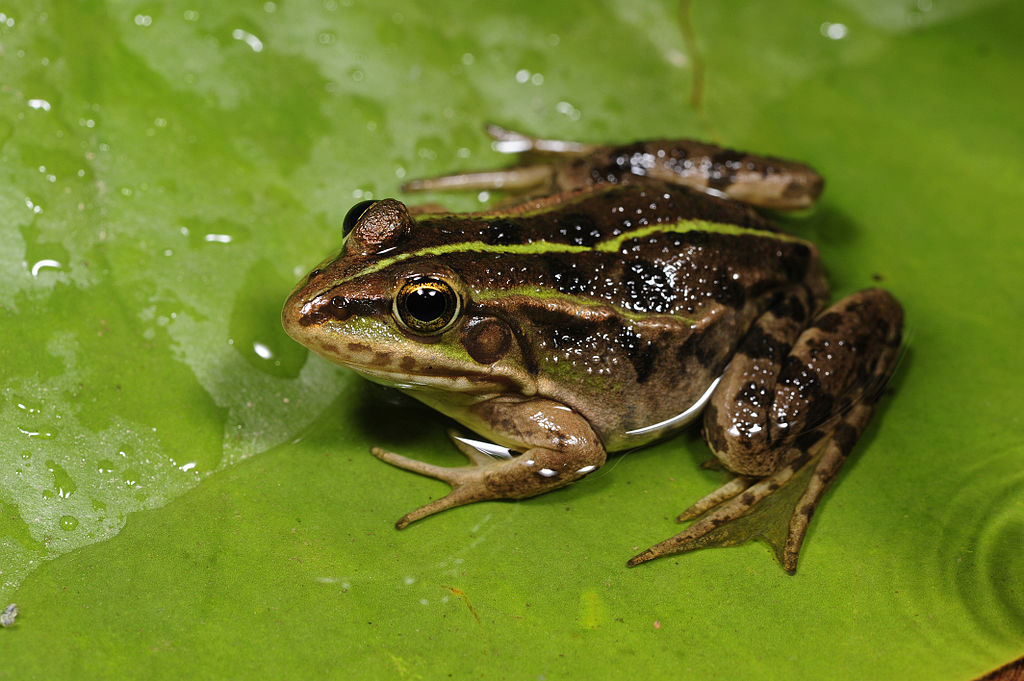 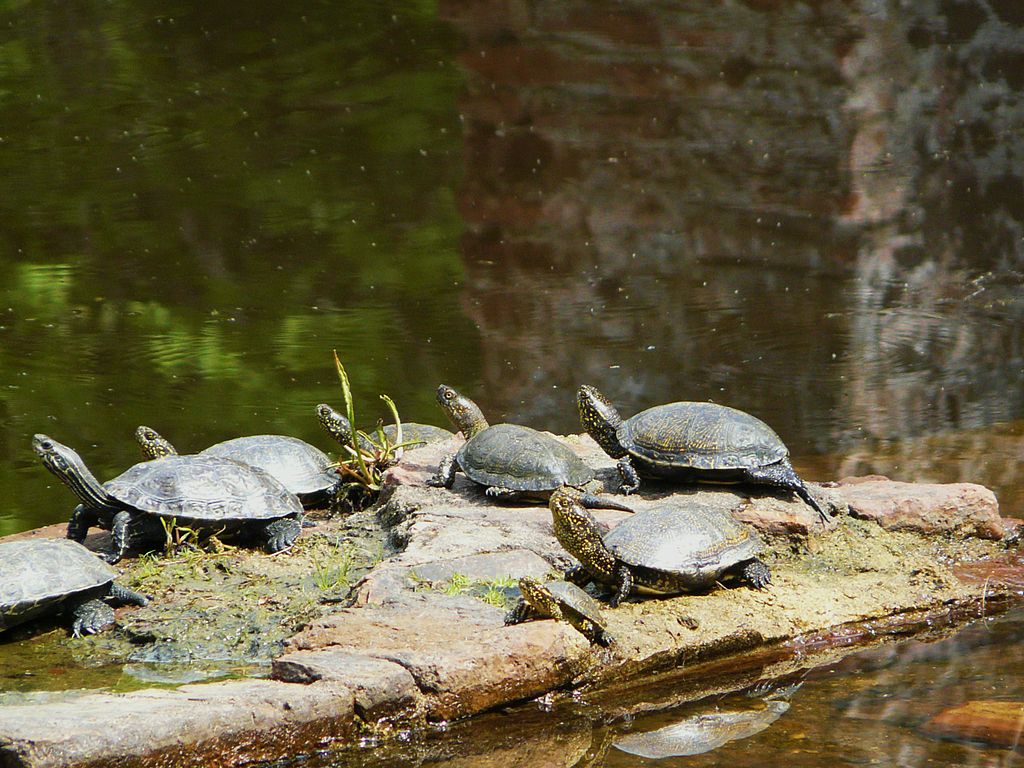 5
Numerous parts of Albania are protected in accordance with a number of national and international designations due to their natural, historical or cultural value. Protected areas belong to the most important instruments of conservation which in turn contributes effectively to the maintenance of species, habitats and ecosystems.
The country has currently fifteen designated national parks, whereby one is specified as a marine park. Ranging from the Adriatic Sea and the Ionian Sea to the Albanian Alps and the Ceraunian Mountains, they possesses outstanding landscapes constituting habitats to thousands of plant and animal species. Butrint, Divjakë-Karavasta, Karaburun-Sazan, Llogara, Prespa, Shebenik-Jabllanicë, Theth and Valbonë are among the most spectacular national parks of the country.
Thank you for your attention
7
SlidesCarnival icons are editable shapes. This means that you can:
Resize them without losing quality.
Change fill color and opacity.
Change line color, width and style.
Isn’t that nice? :)Examples:
8